مشخصات سند
مشخصات مدرس
مشخصات بسته آموزشی
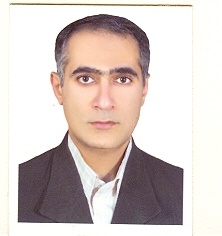 حیطه درس: بهداشت حرفه ای
تاریخ آخرین بازنگری: 7 اردیبهشت 1399
نوبت تهیه: 1
 نام فایل: salamat ravan-dar-mohit kar-edit1
احمدرضا رهسپار
کارشناس ارشد مهندسی بهداشت محیط
مربی مرکز آموزش بهورزی شهرستان داراب
دانشگاه علوم پزشکی و خدمات بهداشتی درمانی شیراز
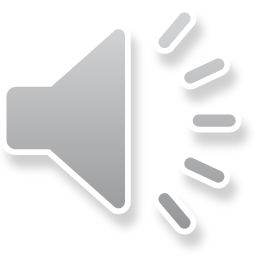 1
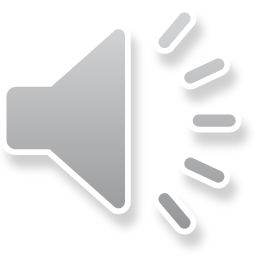 سلامت روان در محیط کار
بهداشت حرفه‌ای
اهداف آموزشی
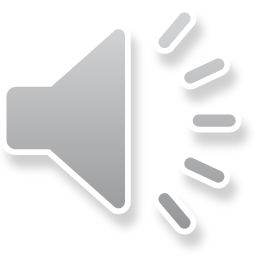 انتظار می‌رود فراگیر پس از مطالعه این درس بتواند:
سلامت روان در محیط کار را تعریف نموده و راههای تحقق آن را بیان نماید.
عوامل مؤثر بر سلامت روان فرد را بیان نماید.
با توصیه‌های مهم جهت بهبود سلامت روان در محیط کار آشنا شود.
با نشانه های فرسودگی شغلی بر شمرده و راهکارهای کاهش فرسودگی شغلی را بیان نماید. 
تبعیض و استیگما در محیط کار را توضیح داده و راههای پیشگیری از آن را بیان نماید.
ویژگیهای یک محیط کار دوست دار سلامت روان را بیان نماید.
 علائم و نشانه های استرس شغلی را بیان نماید. 
 سبک زندگی از نظر سازمان جهانی بهداشت بیان نموده و ارتباط آن با سلامت  روان در محیط کار را توضیح دهد.
نقش کارفرما در سلامت روان محیط کار را بیان نماید
فهرست عناوین
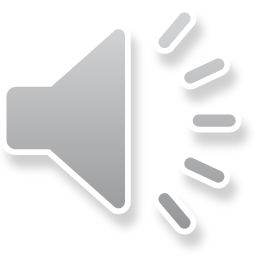 تعریف سلامت روان در محیط کار
برای تحقق تعریف سلامت روان چه باید کرد
عوامل مؤثر بر سلامت روان فرد 
توصیه‌های مهم جهت بهبود سلامت روان در محیط کار
نشانه های فرسودگی شغلی 
راهکارهای کاهش فرسودگی شغلی 
تبعیض و استیگما در محیط کار
فهرست عناوین
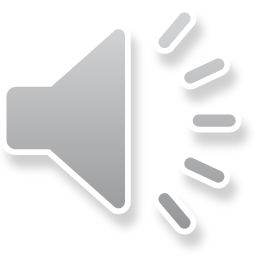 پیشگیری از تبعیض و استیگما در محیط کار 
ویژگیهای محیط کار دوست دار سلامت روان 
مدیریت استرس در محیط کار 
علائم و نشانه های استرس شغلی 
سبک زندگی و سلامت روانی در محیط کار 
اصلاح سبک زندگی به منظور سلامت روانی در محیط کار
نقش کارفرما در سلامت روان محیط کار
تعریف سلامت روان در محیط کار
پیشگیری از پیدایش مشکلات روانی در  کارکنان و سالم سازی فضای روانی کار، به نحوی که 
عدم گرفتاری کارکنان به آسیب روانی
احساس رضایت از محل کار
علاقمند محل کار 
توانایی کارکنان در ایجاد روابط مطلوب با محیط کار و عوامل موجود 
حس مثبت به خود، رؤسا، همکاران و محیط کار
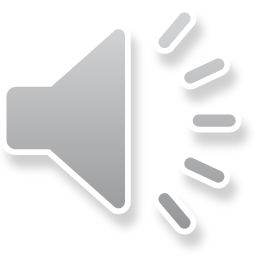 برای تحقق تعریف سلامت روان چه باید کرد
در حد تعادل نگهداشتن استرس
حفظ تعادل در کار و زندگی 
تشخیص به موقع اختلالات روانی
عشق و علاقه به محل کار، حفظ نظم منطقی، احترام به یکدیگر
روش ارتباط مناسب با دیگران
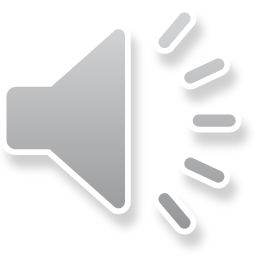 عوامل مؤثر بر سلامت روان فرد
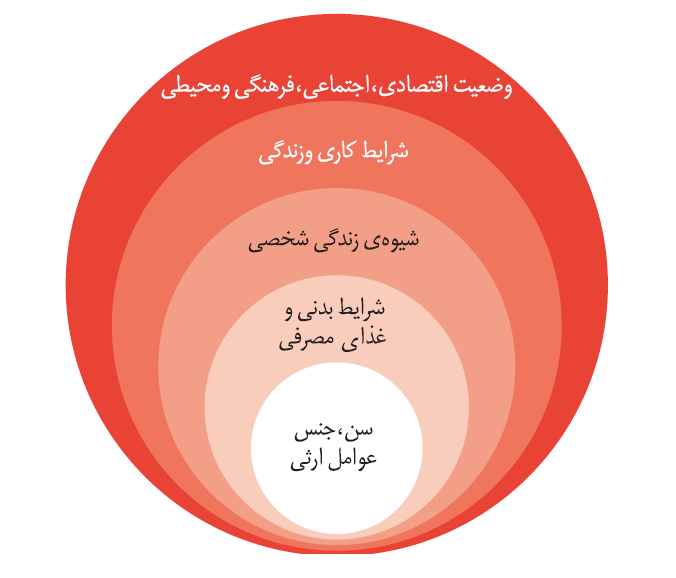 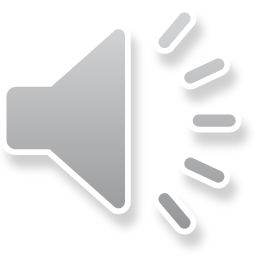 توصیه‌های مهم جهت بهبود سلامت روان در محیط کار
با عشق کارتان را انجام دهید
آنچه کسب میکنید، مهم است
دریافتی‌تا ن مهم است
رفتار کارفرما چطور است
همکارها را ارزیابی کنید
احساس ارزشمند بودن مهم است
قابل اعتماد هستید؟ 
تعادل فراموش نشود
تصمیم بگیرید
مشکل را حل کنید
زندگیتان را مرور کنید
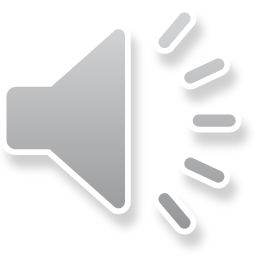 نشانه های فرسودگی شغلی
اختلال در خواب
احساس فرسودگی و خستگی
افزایش گله و شکایت از وضع جسمی
کاهش شور و شوق و از دست دادن انگیزه کار
مسلط شدن خشم، دلسردی و تحرک پذیری
بروز مشکل در یادآوری و تمرکز
تفکر دائم درباره مشکلات مرتبط با کار
عدم رضایت دائم از پیشرفت امور
احساس دائمی بی فایده و ناکارآمد بودن
کاهش ابتکار و نوآوری در حوزه کاری خود
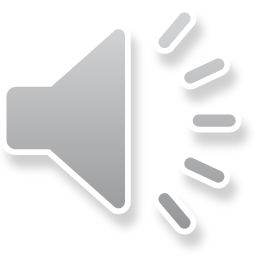 راهکارهای کاهش فرسودگی شغلی
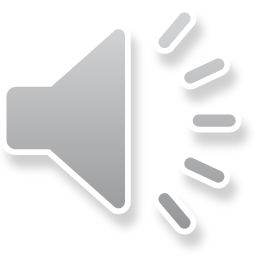 برنامه ریزی و آماده سازی دقیق
 اکتفا کردن به مواردی که می توانند از عهده آن برآیند
کنترل افکار و عواطف
تمرکز روی کار
گفتگو با دیگران
استراحت منظم ، مصرف غذای سالم و ورزش
تمجید از خود به دلیل موفقیت‌های کوچک
جمع آوری اطلاعات و پذیرش نقش‌های روشن
حمایت و پشتیبانی از یکدیگر
تقسیم کار به صورت چرخشی
کارآموزی و کسب مهارت های جدید
تبعیض و استیگما در محیط کار
با برچسب بیمار روانی، فرد در معرض تبعیض، پیشداوری، انزوا و محرومیت از بسیاری حقوق اجتماعی قرار می گیرد. وضعیتی است که در جامعه نامطلوب تلقی میشود و به دنبال آن فرد کم ارزش شمرده و هویت او مخدوش می شود.
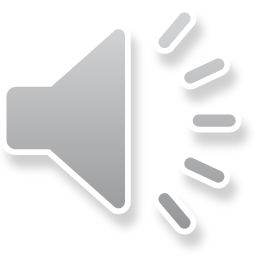 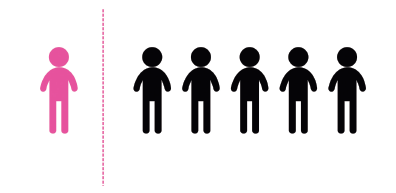 پیشگیری از تبعیض و استیگما در محیط کار
در این فرایند می توان اقدامات زیر را انجام داد
1-ارتباط واقعی، و همکاری هدفمند با کارکنانی که مشکلات سلامت روان دارند
2-طراحی یک فرایند مداخلاتی با مشارکت همه ی کارکنان (به خصوص مشارکت فعال کارکنانی که مشکلات سلامت روان دارند)
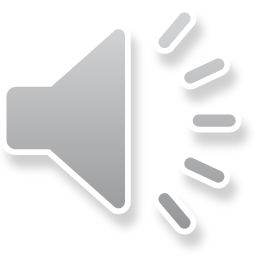 ویژگیهای محیط کار دوست دار سلامت روان
محیط کاری دوست دار سلامت روان چگونه است؟
برای سلامت کارکنانش از جمله سلامت روان و بهزیستی آنها ارزش قائل باشد. و در این راستا
استقبال از تمامی متقاضیان واجد شرایط اشتغال
توجه به اختلالات روانپزشکی همانند بیماری‌های جسمی
ایجاد تعادل در زندگی کاری با اجرای برنامه‌های مناسب
آموزشهای لازم به مدیران و ناظران ارشد برای آشنایی با مسائل سلامت روان
حفظ محرمانه بودن اطلاعات سلامت کارکنان
حمایت از کارکنان نیازمند بستری و درمان نا توانی هستند
اطمینان از" خروج با منزلت" به عنوان یک اولویت در صورت لزوم
فراهم نمودن فرصتهای برابر برای استخدام کارکنان
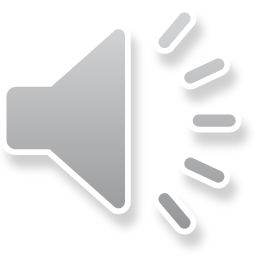 استرس و دلیل رخداد آن
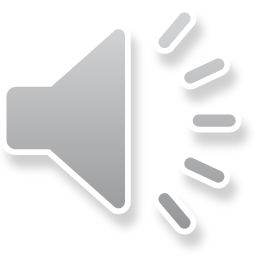 استرس
پاسخ غیراختصاصی تحت تاثیر محرک های گوناگون
موقعیت های تنش زا 
مرگ نزدیکان، حوادث غیرمترقبه، بیکاری و ناکامیهای متعدد
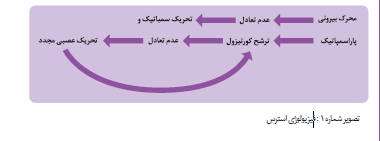 تصویر فیزیولوژی استرس
علائم و نشانه های استرس شغلی
احساس اضطراب، تحریک پذیری و یا افسردگی
بی تفاوتی، از دست دادن علاقه به کار
مشکلات خواب
خستگی
مشکلات تمرکز
تنش عضلانی یا سردرد
مشکلات معده
گوشه گیری از اجتماع
کاهش میل جنسی
استفاده مداوم از داروهای اعصاب یا الکل
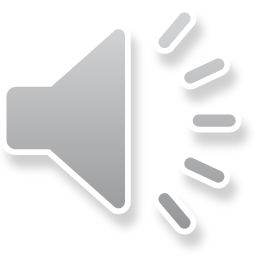 سبک زندگی
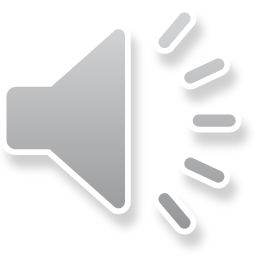 طبق تعریف سازمان جهانی بهداشت
سبک زندگی ترکیبی از الگوهای رفتاری و عادات فردی در سراسر زندگی 

شیوه زندگی پدیده ای چند وجهی است.
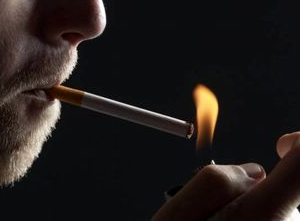 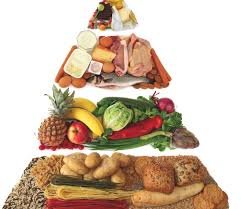 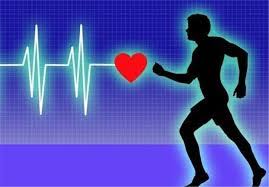 اصلاح سبک زندگی به منظور سلامت روانی در محیط کار
محیط کاری خود را تمیز و مرتب نگه دارید
در فعالیت های روزانه اولویت بندی داشته باشید
با سازمان خود هماهنگ و سازگار شوید
فعالیت بدنی منظم و ورزش را در اولویتهای برنامه خود قرار دهید
تنظیم خواب و تغذیه مناسب داشته باشید
مهارتهای ارتباط با خانواده را فرا بگیرید
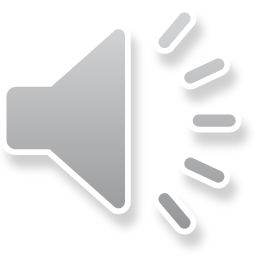 نقش کارفرما در سلامت روان محیط کاری
مدیران موفق برای تامین سلامت روان کارکنان خود اقدامات زیر را انجام خواهند داد:
ایجاد روابط دوستانه در بین کارکنان و مدیران با حفظ احترام و جایگاه شغلی
دادن مسئولیت اجرایی در حد توان 
شناسایی مواردی که باعث افت کارآیی سازمان شده اند، مثل نداشتن انگیزه انجام کار
دادن بازخورد مثبت یا منفی بعد از انجام کار
شناسائی استعدادهای ویژه کارکنان
مشاوره گذاشتن پیشنهادات جدید توسط مدیر در دوره های مشخص
مشخص کردن هدف اصلی موسسه و منسجم کردن فعالیت‌ها در راستای رسیدن به آن
آشکار سازی قوانین مربوطه و آموزش آن به کارکنان
ایجاد رقابت سالم در بین کارکنان و مشخص کردن مسیرهای پیشرفت فردی
ایجاد نشاط جمعی در سازمان 
ایجاد احترام متقابل در بین خود و کارکنان
ذات مدیر بر پاسخگویی به مسئولیت است که بر عهده او می باشد
اطمینان مدیران از كنترل بر روی ساعات, شیفت كاری و موقعیت کارکنان شغلشان
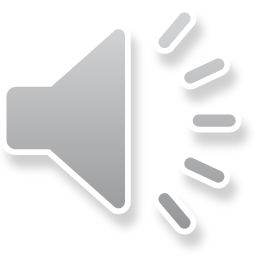 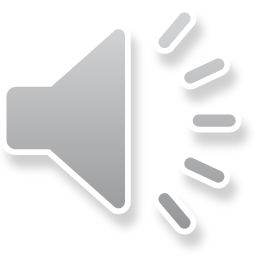 خلاصه و نتیجه گیری
از مطالعه این فصل چنین بر می آید بهداشت روان به عنوان یکی از ابعاد سلامت، در محیط های شغلی نیز باید به آن توجه ویژه ای صورت گیرد. بنابراین تلاش شد به زبان ساده، اطلاعات خوبی در زمینه سلامت روان در محیط کار به بهورزان داده شود. بهورزان می‌توانند از این اطلاعات هم در محیط کار خود بهره برده و هم در بازدید از کارگاهها به این موارد توجه و آموزش دهند. البته لازم به ذکر است که در هیچکدام از فرم‌های بازدید کارگاهی به موضوع سلامت روان پرداخت نشده است و موضوعات سلامت روان جامعه به شرح وظایف گروه سلامت روان بر میگردد و بهورزان بایستی در صورت نیاز از کارشناسان سلامت روان بهره ببرند.
پرسش و تمرین
سلامت روان در محیط کار را تعریف نموده و راههای تحقق آن را بیان نمائید؟
عوامل مؤثر بر سلامت روان فرد  چیست؟
توصیه‌های مهم جهت بهبود سلامت روان در محیط کار را بیان نمائید؟
نشانه های فرسودگی شغلی بر شمرده و راهکارهای کاهش فرسودگی شغلی را بیان نمائید؟
راههای پیشگیری از تبعیض و استیگما در محیط کار را بیان کنید؟
ویژگیهای یک محیط کار دوست دار سلامت روان را بیان نمائید؟
نقش کارفرما در سلامت روان محیط کار چیست؟
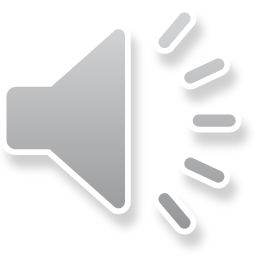 فهرست منابع
معاونت بهداشت ، دفتر سلامت روانی، اجتماعی و اعتیاد با همکاری دانشگاه علوم پزشکی و خدمات بهداشتی درمانی کردستان، بسته آموزش سلامت روان، وزارت بهداشت، درمان و آموزش پزشکی، به مناسبت هفته سلامت روان 24 مهر الی 30 مهر 1396
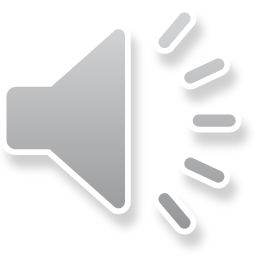 لطفاً نظرات و پیشنهادات خود پیرامون این بسته آموزشی را به آدرس زیر ارسال کنید
دانشگاه علوم پزشکی و خدمات بهداشتی درمانی شیراز
امور بهورزی معاونت بهداشت
پست الکترونیک   Shiraz_behvarz@sums.ac.ir